A New Beginning!
Acts 17: 16 - 33
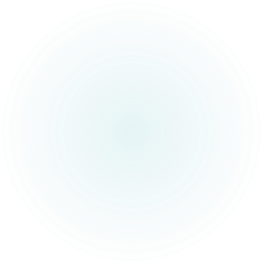 The Story:From Berea – sent to AthensAthens known for their philosophers, teachers, intellectuals.The city had a large hill called “Mars Hill”On the “Hill” was built a lecture hall called the “Areopagus” – an outdoor amphitheater
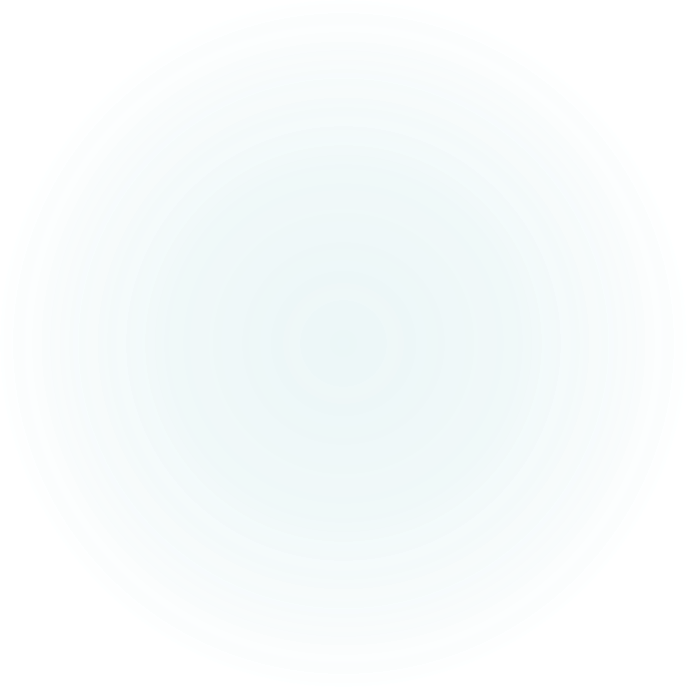 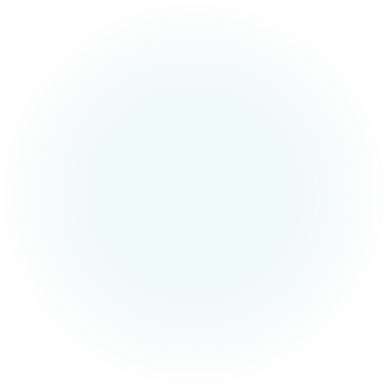 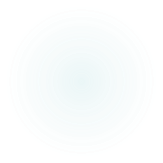 Mars Hill in the Areopagus – Paul’s “greatest message” preached!
Paul walks through Athens and becomes ‘greatly distressed’ because he see idols to false gods everywhere
He goes to the synagogue (Jewish church) and speaks to the Jews and God-fearing listeners (Greeks who change to accept and practice Jewish beliefs) – preaching the resurrection (remember Pharisees believe – Sadducees not)
“What is this man babbling?”  “He preaches a new religion” “What does this mean?”

Paul is taken to the Areopagus…
Paul meets the Epicureans & Stoics:
Epicureans:
Stoics:
Greek philosophy (500 bc) created by Epimenides
Pleasure must be the only internal sought goal
No political involvement
Live simply and peacefully
Created by Aratus from Tarsus (315 – 245 bc)
God is unknowable – no personal relationship
Can please God by your duty, intellect, and good behavior
We can liberate ourselves from fear and anxiety by submitting to the will of the divine
Paul starts with, “I see you are religious (hungry), I looked very carefully…many idols but you still do not know…one is named ‘to the unknown god’ let me tell you Who He is…”
The God Who made all things IS LORD of heaven and earth
You/we cannot earn His attention by ‘serving as if He needs anything…He Himself gives everything’ v23 (?Stoics?)
Through one man (Adam) all earth is inhabited and He marked out the boundaries of where they live (countries)
He established their appointed time in history – He knows our name and puts us where we are in history’s time…He sets our birth and death…
?Why? – So people would seek Him v27
V28 (Epicurean poem quoted) “For in Him we live and move and have our being”…

V28 (Stoic writer Aratus quoted) “We are His offspring (children)”.

Your own literature says He made us…So how can the God Who made us be an idol made by human hands and made of silver, gold, and stone?
Idols are not gods! And God is NOT an idol!
This is a NEW DAY!

V30 In the past God overlooked/tolerated such ignorance … BUT now…
He commands all to repent – the Day of Judgement is set
Judgement will come from ‘the appointed man’ – Christ Jesus
You will know Him because he was risen from the dead!
Some believed – Some did not…
Are you an Epicurean Christian? = believe in Jesus, ask forgiveness, and live for peace and please self? (once saved, always saved, I can do whatever I want now)

Are you a Stoic Christian? = believe in Jesus, work hard to be forgiven, and do do do for the Lord to earn His approval?
Born again Christian
Repentant
Still hungry for more of Jesus – not satisfied with same same same?
Heart’s goal and efforts = to be obedient to His Word – want living relationship with Jesus
Am I an active part of the Body of Christ – here at BDA and in our Deaf Community? 

We can have a New Beginning - 2024
You notice?

60 minutes = 1 hour
24 hours = 1 day
7 days = 1 week
4 weeks = 1 month
12 months = 1 year

And we start all over again…a new year